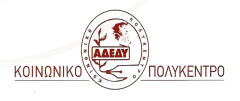 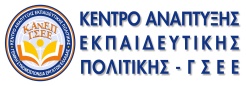 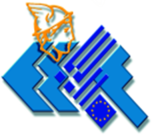 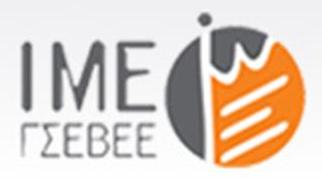 Μεταγνωστικές Ικανότητες
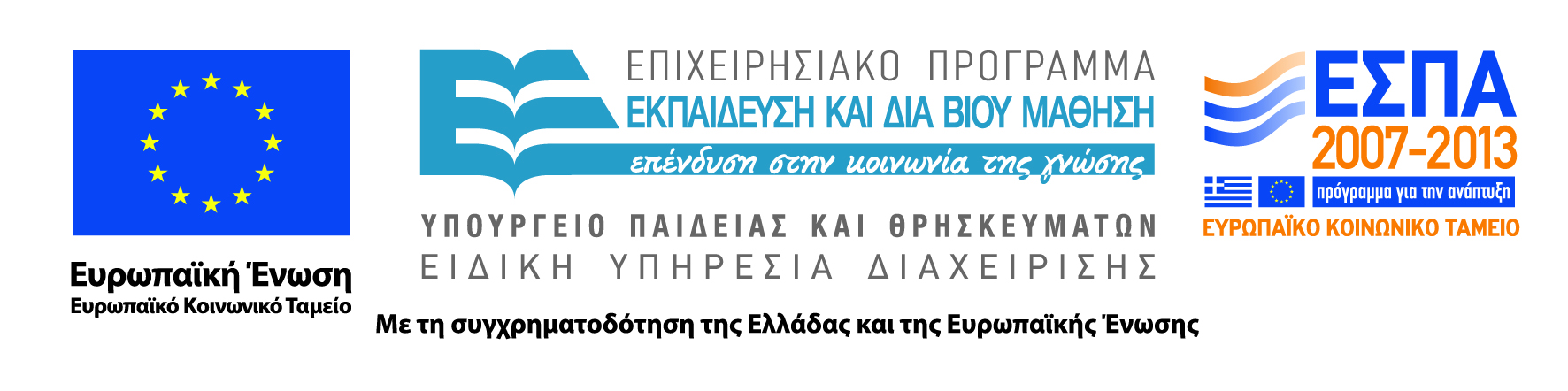 Ενότητα 1.
Μεταγνωστικές Ικανότητες: Εννοιολογική    αποσαφήνιση
Συγγραφή: Πόπη Κασσωτάκη-Ψαρουδάκη
                     Σαββατού Τσολακίδου
[Speaker Notes: Οδηγίες στον Εκπαιδευτή:

Παρουσιάστε το αντικείμενο της Θεματικής Ενότητας, καθιστώντας σαφή τη σύνδεση της με το γενικότερο Θεματικό Αντικείμενο.

Υπενθυμίστε στους εκπαιδευόμενους ποιοι είναι οι φορείς υλοποίησης του έργου.

Παρουσιάστε σύντομα τον συγγραφέα της ενότητας (βλ. βιογραφικό του στο τέλος του Κυρίως Κειμένου της Ενότητας).]
Ρύθμιση
«...στοχάζομαι παρακολουθώ και ελέγχω τη σκέψη μου».
Ενημερότητα
«Μεταγνωστικές ικανότητες είναι.....»
Ελέγχω
Αποκτώ
[Speaker Notes: Καταιγισμός ιδεών: Παιχνίδι του Μοντριάν

Αυτό είναι ένα παιχνίδι «καταιγισμού ιδεών» το οποίο προηγείται πάντα της ανάπτυξης της θεματικής ενότητας. 

Δίνει τη δυνατότητα στον εκπαιδευτή : 

Να διαγνώσει τις προηγούμενες γνώσεις, αντιλήψεις και στάσεις  των εκπαιδευομένων σχετικά με την θεματική της συγκεκριμένης ενότητας. 
Να κατανοήσει τις προσδοκίες των εκπαιδευομένων σε σχέση με τα περιεχόμενα της συγκεκριμένης ενότητας. 
Να διαμορφώσει ένα κλίμα συμμετοχικής δράσης μεταξύ των εκπαιδευομένων, «σπάζοντας τον πάγο».

Οι κανόνες του παιχνιδιού είναι απλοί: Στα άσπρα, μαύρα και κίτρινα παραλληλόγραμμα, αναγράφονται λέξεις και σύμβολα τα οποία μπορούν να χρησιμοποιούσουν οι εκπαιδευόμενοι για να εκφράσουν την σκέψη τους. Στα κόκκινα και μπλε τετράγωνα αναγράφονται λέξεις και φράσεις που σχετίζονται με τα περιεχόμενα της συγκεκριμένης ενότητας.  

Στόχος δεν είναι οι εκπαιδευόμενοι να συνθέσουν μιαν ολόκληρη φράση με τις συγκεκριμένες λέξεις, αλλά να εμπνευστούν από αυτές για να μιλήσουν για τις γνώσεις, εμπειρίες, απόψεις και συναισθήματα που τους γεννούν έννοιες και δεξιότητες σχετικές με τη συγκεκριμένη θεματική ενότητα. 

Για να το κάνουν αυτό ζητήστε τους να συγκεντρωθούν στα κόκκινα και μπλε τετράγωνα, αφήνοντας το βλέμμα τους να πλανηθεί στις λέξεις των λευκών, κίτρινων και μαύρων τετραγώνων. Σκοπός είναι να παράγουν όσο το δυνατόν περισσότερες φράσεις, όσο το δυνατόν περισσότερα άτομα.

Χρησιμοποιείστε το χαρτοπίνακα προκειμένου να συστηματοποιήσετε τις ιδέες και απόψεις των εκπαιδευομένων.

Επιχειρήστε να διασυνδέσετε τις συνεισφορές των εκπαιδευομένων πάνω στο θέμα, με τα περιεχόμενα της θεματικής ενότητας που θα παρουσιάσετε στη συνέχεια.

Προσοχή! Ο καταιγισμός ιδεών δεν πρέπει να ξεπεράσει την συνολική διάρκεια των 20’ !]
Σκοπός της ενότητας
H εισαγωγή στην έννοια των μεταγνωστικών ικανοτήτων (ΜΙ) και των όψεων τους, καθώς και στο μηχανισμό και τις βασικές διεργασίες που εμπλέκονται στο σχηματισμό και τη λειτουργία των ΜΙ στο πλαίσιο του γνωστικού συστήματος.
[Speaker Notes: Οδηγίες στον Εκπαιδευτή:

Παρουσιάστε με συντομία το σκοπό της ενότητας.]
Διάγραμμα της ενότητας
[Speaker Notes: Οδηγίες στον Εκπαιδευτή:

Εξηγήστε ότι η ενότητα χωρίζεται σε πέντε διακριτά μέρη από την άποψη του περιεχομένου.

Στη συνέχεια παρουσιάστε τους τίτλους κάθε υποενότητας κάνοντας μια σύντομη αναφορά σε αυτές, κατά την προσωπική σας αντίληψη και τις εντυπώσεις σας μετά την ανάγνωση του Κυρίως Κειμένου της Ενότητας.]
Στόχοι της ενότητας
Να  ορίζετε τη μεταγνώση χρησιμοποιώντας το κατάλληλο λεξιλόγιο. 
Να προβληματιστείτε πάνω στο ρόλο της μεταγνώσης στη μάθηση.
Να κατανοήσετε τις όψεις της μεταγνώσης και να τις αναφέρετε χρησιμοποιώντας χαρακτηριστικά παραδείγματα.
Να αναπτύξετε προφορικές γλωσσικές δεξιότητες ακρόασης και έκφρασης, ώστε να ερμηνεύετε και να περιγράφετε το μηχανισμό σχηματισμού και λειτουργίας των  ΜΙ.
[Speaker Notes: Οδηγίες στον Εκπαιδευτή:


Παρουσιάστε σύντομα τα προσδοκώμενα αποτελέσματα της ενότητας, τα οποία συνιστούν και τους στόχους της.

Όποτε το κρίνετε απαραίτητο, ρωτήστε ενδεικτικά κάποιους από τους εκπαιδευόμενους ποιο νόημα προσδίδουν σε κάθε ένα από τα παραπάνω αποτελέσματα. Σε περίπτωση που υπάρχει πρόβλημα κατανόησης, εξηγήστε με σαφήνεια το περιεχόμενο του στόχου.]
Ενότητα 1.Μεταταγνωστικές Ικανότητες: Εννοιολογική    αποσαφήνιση
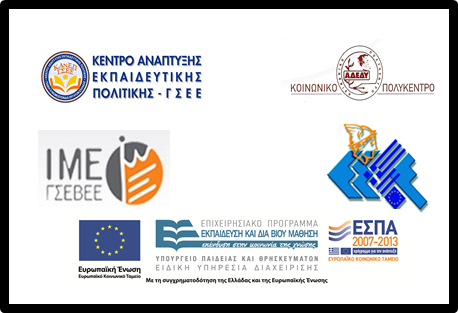 Υποενότητα 1:
Εισαγωγικές πληροφορίες
[Speaker Notes: Οδηγίες στον Εκπαιδευτή:


Παρουσιάστε ξανά με συντομία το περιεχόμενο της 1ης υποενότητας.

Προσοχή! Η διδασκαλία αυτής της υποενότητας δεν πρέπει να υπερβεί τα 10’]
Υποενότητα 1Εισαγωγικές πληροφορίες 1/2
Τον όρο µεταγνώση, καθιέρωσε η Γνωστική Ψυχολογία για να ορίσει τη λειτουργία ενός αλληλένδετου συνόλου ικανοτήτων που επιτρέπουν στο άτομο να στοχάζεται πάνω στις γνωστικές του διαδικασίες και να τις ελέγχει. 
	Ενήλικες  με αναπτυγμένες μεταγνωστικές ικανότητες είναι πιο ικανοί:
 και πρόθυμοι να μάθουν, 
να ελέγχουν τα συναισθήματά τους, 
να αντιμετωπίζουν την πολυπλοκότητα, 
να διαχειρίζονται  συγκρούσεις
[Speaker Notes: Οδηγίες στον Εκπαιδευτή:


Οι λέξεις  με έντονους χαρακτήρες, αποτελούν βασικές έννοιες της υποενότητας. Επιμείνετε ιδιαίτερα ξεκινώντας από  αυτές και καταλήγοντας σε αυτές για κάθε ένα από τα στοιχεία της υποενότητας.]
Υποενότητα 1Εισαγωγικές πληροφορίες 2/2
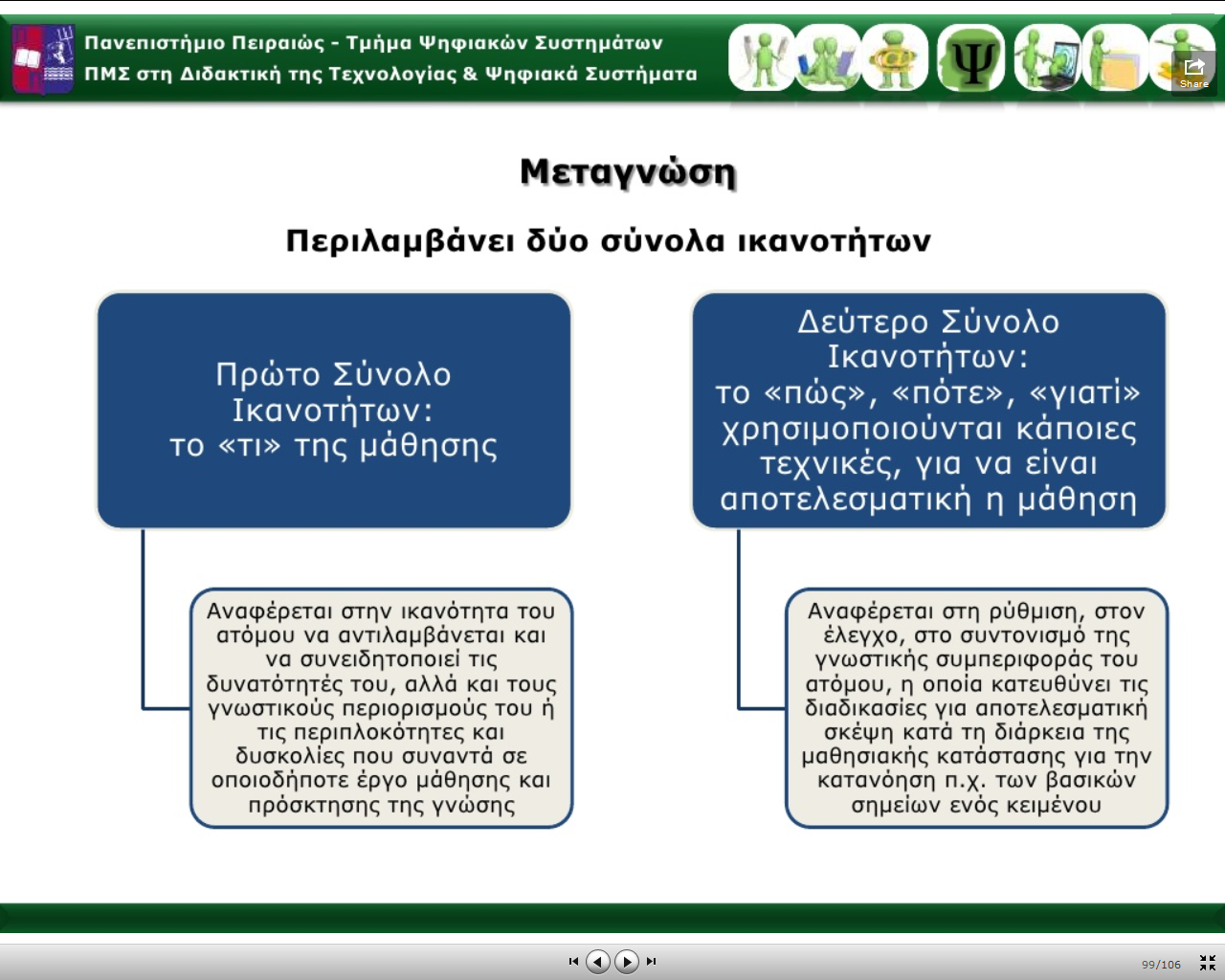 http://www.slideshare.net/smapapad/ss-9736841
[Speaker Notes: Οδηγίες στον Εκπαιδευτή:


Οι λέξεις  με έντονους χαρακτήρες, αποτελούν βασικές έννοιες της υποενότητας. Επιμείνετε ιδιαίτερα  ξεκινώντας από  αυτές  και καταλήγοντας σε αυτές για κάθε ένα από τα στοιχεία της υποενότητας.]
Ενότητα 1Μεταταγνωστικές Ικανότητες: Εννοιολογική    αποσαφήνιση
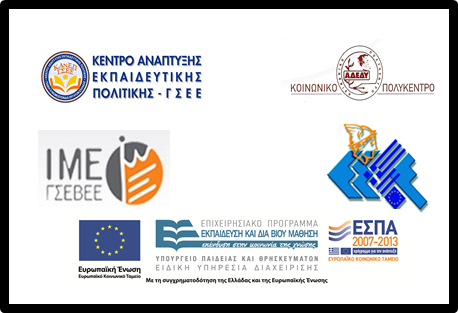 Υποενότητα 2:
Όψεις της μεταγνώσης
[Speaker Notes: Οδηγίες στον Εκπαιδευτή:


Παρουσιάστε ξανά με συντομία το περιεχόμενο της 2ης υποενότητας.]
Υποενότητα 2Όψεις της μεταγνώσης 1/2
Οι βασικές όψεις  της μεταγνώσης έχουν να κάνουν με:  
	(α) την  επίγνωση, του ατόμου για τις γνωστικές του λειτουργίες (θεωρητική μεταγνώση) και διακρίνεται σε:
 Δηλωτική, όταν γνωρίζει μια στρατηγική.
Καταστασιακή, όταν ξέρει πότε πρέπει να  χρησιμοποιηθεί και γιατί είναι χρήσιμη. 
Διαδικαστική, όταν γνωρίζει πώς να τη χρησιμοποιήσει αποτελεσματικά.
[Speaker Notes: Οδηγίες στον Εκπαιδευτή:


Οι λέξεις  με έντονους χαρακτήρες, αποτελούν βασικές έννοιες της υποενότητας. Επιμείνετε ιδιαίτερα ξεκινώντας από  αυτές και καταλήγοντας σε αυτές για κάθε ένα από τα στοιχεία της υποενότητας.]
Υποενότητα 2 Όψεις της μεταγνώσης 2/2
(β) με τη ρύθμιση της γνώσης, (πρακτική μεταγνώση). 
	Αφορά τους ρυθμιστικούς μηχανισμούς που έχει αναπτύξει το άτομο, προκειμένου να ελέγχει στρατηγικές και ενέργειες που υιοθετεί, να αξιολογεί τα αποτελέσματά τους, να αντιμετωπίζει τυχόν δυσκολίες και να τις τροποποιεί όπου και όσο χρειάζεται.
[Speaker Notes: Οδηγίες στον Εκπαιδευτή:


Οι λέξεις  με έντονους χαρακτήρες, αποτελούν βασικές έννοιες της υποενότητας. Επιμείνετε ιδιαίτερα  ξεκινώντας από  αυτές και καταλήγοντας σε αυτές για κάθε ένα από τα στοιχεία της υποενότητας.]
Ενότητα 1.Μεταταγνωστικές Ικανότητες: Εννοιολογική    αποσαφήνιση
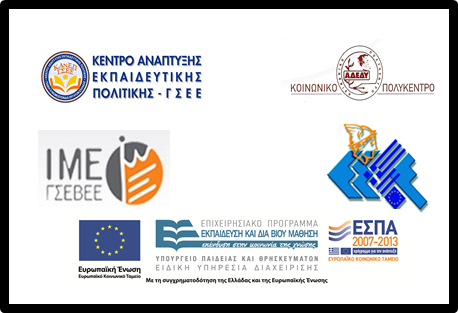 Υποενότητα 3:
Μηχανισμός μεταγνώσης
[Speaker Notes: Οδηγίες στον Εκπαιδευτή:


Παρουσιάστε ξανά με συντομία το περιεχόμενο της 3ης υποενότητας

Προσοχή! Η διδασκαλία αυτής της υποενότητας δεν πρέπει να υπερβεί τα 10’]
Εικόνα: 1
Πηγή: http://www.polygnosi.gr/images/easyRememberFront.jpg 
Η μεταγνώση μοιάζει άραγε με κάποιον που βρίσκεται πάνω και έξω από το γνωστικό σύστημα, το παρακολουθεί, το ελέγχει και παρεμβαίνει στη λειτουργία του;
[Speaker Notes: Οδηγίες στον εκπαιδευτή:

Ζητείστε από τους εκπαιδευόμενους να παρατηρήσουν προσεκτικά το διάγραμμα.]
Υποενότητα 1 Όψεις της μεταγνώσης 2/2
Μάλλον δε συμβαίνει κάτι τέτοιο!
	Δεν υπάρχουν δύο ξεχωριστά συστήματα: 
	ένα γνωστικό και ένα δεύτερο μεταγνωστικό.

	Το σύστημα είναι ένα και ενιαίο, το οποίο έχει τη δυνατότητα επεξεργασίας πληροφοριών, αφενός με τρόπους αυτόματους, μη συνειδητούς και αφετέρου, με συνειδητούς και αναλυτικούς!
[Speaker Notes: Οδηγίες στον Εκπαιδευτή:


Οι λέξεις  με έντονους χαρακτήρες, αποτελούν βασικές έννοιες της υποενότητας. Επιμείνετε ιδιαίτερα ξεκινώντας από  αυτές και καταλήγοντας σε αυτές για κάθε ένα από τα στοιχεία της υποενότητα]
Ενότητα 1.Μεταταγνωστικές Ικανότητες: Εννοιολογική    αποσαφήνιση
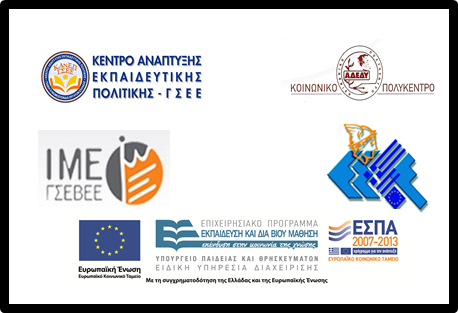 Υποενότητα 4:
Γνώση και μεταγνώση
[Speaker Notes: Οδηγίες στον Εκπαιδευτή:


Παρουσιάστε ξανά με συντομία το περιεχόμενο της 4ης υποενότητας.

Προσοχή! Η διδασκαλία αυτής της υποενότητας δεν πρέπει να υπερβεί τα 10’]
Υποενότητα 4
Βασικά Επίπεδα Γνώσης & Μεταγνώσης
[Speaker Notes: Οδηγίες στον εκπαιδευτή:

Ζητείστε από τους εκπαιδευόμενους να παρατηρήσουν προσεκτικά την/το εικόνα/πίνακα/σχήμα/διάγραμμα.]
Υποενότητα 4 Γνώση και μεταγνώση
Συνεπώς, το γνωστικό σύστηµα κινείται στη βάση δύο αλληλοσχετιζόμενων διαδικασιών:
 	της ενσυνείδητης
   της ασυνείδητης 
	
Συμπέρασμα: οι αυτοµατοποιηµένες διεργασίες µπορούν να εκτελούνται ταυτόχρονα µε άλλες συνειδητά ελεγχόμενες, και να επιδρούν στη συνειδητή δράση. 
Επίσης, η μεταγνώση αφορά τον εαυτό και τους άλλους (κοινωνική αλληλεπίδραση). 
Αφορά έργα, στρατηγικές και στόχους.
[Speaker Notes: Οδηγίες στον Εκπαιδευτή:


Οι λέξεις  με έντονους χαρακτήρες, αποτελούν βασικές έννοιες της υποενότητας. Επιμείνετε ιδιαίτερα σε αυτές ξεκινώντας και καταλήγοντας σε αυτές για κάθε ένα από τα στοιχεία της υποενότητας.]
Ενότητα 1.Μεταταγνωστικές Ικανότητες: Εννοιολογική    αποσαφήνιση
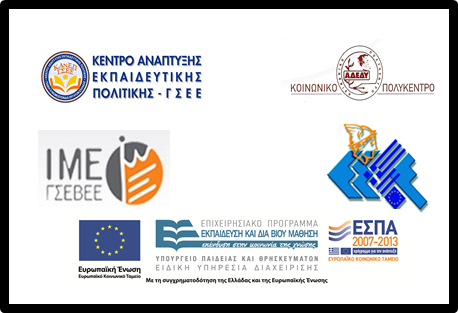 Υποενότητα 5:
Χαρακτηριστικά παραδείγματα
[Speaker Notes: Οδηγίες στον Εκπαιδευτή:


Παρουσιάστε ξανά με συντομία το περιεχόμενο της 5ης υποενότητας.

Προσοχή! Η διδασκαλία αυτής της υποενότητας δεν πρέπει να υπερβεί τα 10’]
Υποενότητα 5
Παραδείγματα έκφρασης μεταγνωστικών ικανοτήτων
[Speaker Notes: Οδηγίες στον εκπαιδευτή:

Ζητείστε από τους εκπαιδευόμενους να παρατηρήσουν προσεκτικά τον πίνακα.]
Αντιπαραθετική συζήτηση
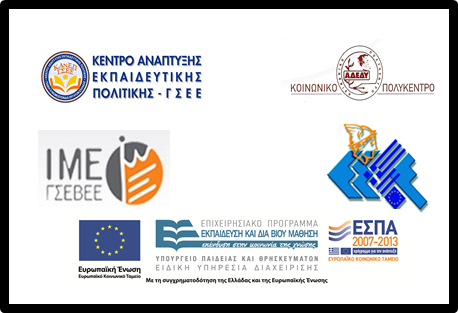 «Μετα-γνωρίζοντας...τα καταφέρνω παντού καλύτερα!!!»
[Speaker Notes: Οδηγίες στον Εκπαιδευτή:


Αρχή βιωματικής δραστηριότητας: Μελέτη περίπτωσης.

Εξηγήστε τους στόχους της δραστηριότητας και ακολουθήστε το λεπτομερές πλαίσιο διεξαγωγής της δραστηριότητας, για την βιωματική δραστηριότητα της συγκεκριμένης ενότητας.

Προσοχή! Διεξαγωγή αυτής της δραστηριότητας δεν πρέπει να υπερβεί τα 40’]
Μετα-γνωρίζοντας...τα καταφέρνω παντού καλύτερα!!!
Άποψη:
 Λένε ότι οι ενήλικες με αναπτυγμένες μεταγνωστικές ικανότητες μπορούν να ελέγχουν τα συναισθήματά τους  και να αντιμετωπίζουν την πολυπλοκότητα των διάφορων έργων πιο αποτελεσματικά.
	
Συμφωνείτε ή διαφωνείτε και γιατί;
[Speaker Notes: Οδηγίες στον Εκπαιδευτή:


Ακολουθήστε το λεπτομερές πλαίσιο διεξαγωγής της δραστηριότητας για τη βιωματική δραστηριότητα της συγκεκριμένης ενότητας.]
Ανακεφαλαίωση Ενότητας
Έννοιες
μεταγνώση 
μεταγνωστικές ικανότητες 
γνώση (γιγνώσκειν)
 περιγραφή & ερμηνεία 
Επίγνωση/ενημερότητα
ρύθμιση της γνώσης 
θεωρητική – πρακτική μεταγνώση,
γνωστικό – ορθολογικό – κοινωνικό 
	επίπεδο γνώσης & μεταγνώσης
Εκπαιδευτικοί στόχοι
Ορισμός μεταγνώσης με τη χρήση κατάλληλου λεξιλογίου. 
Προβληματισμός πάνω στο ρόλο της μεταγνώσης στη μάθηση.
Κατανόηση όψεων μεταγνώσης και αναφορά τους με τη χρήση χαρακτηριστικών παραδειγμάτων.
Ανάπτυξη προφορικών γλωσσικών δεξιοτήτων ακρόασης και έκφρασης για την ερμηνεία και περιγραφή του μηχανισμού σχηματισμού και λειτουργίας των μεταγνωστικών ικανοτήτων.
[Speaker Notes: Οδηγίες στον Εκπαιδευτή:


Ανακεφαλαιώστε τα περιεχόμενα της ενότητας, παρουσιάζοντα ξανά μια προς μια τις βασικές έννοιες που αναλύθηκαν και πληροφορίες που παρουσιάστηκαν.

Στη συνέχεια αναφερθείτε στους εκπαιδευτικούς στόχους της ενότητας: δώστε στους εκπαιδευόμενους το λόγο προκειμένου να διαπιστώσουν αν και κατά πόσο επιτεύχθηκαν οι στόχοι της θεματικής ενότητας]
ΤΕΛΟΣ
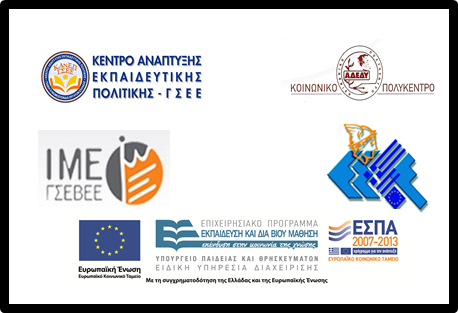 Ευχαριστούμε για την προσοχή σας!
Η συνέχεια εδώ:
[Speaker Notes: Οδηγίες στον Εκπαιδευτή:



Ευχαριστήστε τους εκπαιδευόμενους για τη συμμετοχή τους.

Υπενθυμίστε τους ότι οφείλουν να επισκεφθούν την ηλεκτρονική πλατφόρμα προκειμένου να ολοκληρώσουν την θεματική ενότητα στο σύνολο της.]